譲渡団体等の登録フロー
別紙参照
飼養施設の所在地を所管する福祉保健所毎に提出する
・譲渡団体等　登録申請書
・誓約書
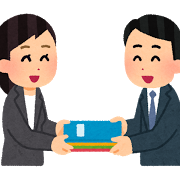 ・登録団体等の要件に適合
　しているか確認
・所在地管轄福祉保健所に
　よる飼養施設の直接確認
３年毎の更新が必要
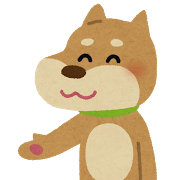 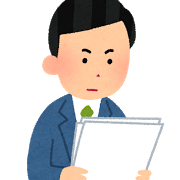 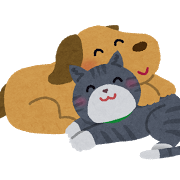 登録団体等の要件
①高知県の譲渡事業に協力し、新たな飼養者への譲渡を非営利の活動
　　として行う個人又は団体であること。
　 ②動物愛護精神の高揚及び適正飼養の普及啓発を目的とした活動を行
　　う個人又は団体であること。
　 ③活動実績及び活動趣意が高知県の実施する譲渡事業の趣旨に沿って
　　いること。
　 ④譲渡事業の全ての任に当たる代表者又は責任者が高知県内に在住す
　　る成人であること。
　 ⑤高知県内（高知市を除く。以下、同じ。）に動物を適正に飼養する
　　ことができる施設等を有し、新たな飼養者が決まるまでの間、自己
　　の責任において適切な管理ができること。
　 ⑥飼養場所が借家の場合、動物の飼養が承認されていることが、書面
　　で確認できること。
　 ⑦役員名簿、活動報告書、飼養場所の見取図及び譲渡報告書等を提出
　　できること。ただし、個人の場合は役員名簿の提出は必要ない。
　 ⑧代表者又は責任者及び新たな飼養者が決まるまで動物を飼養する会
　　員等は、福祉保健所が実施する講習等を受けていること。
　 ⑨これまでに動物の飼養が原因による苦情等が出ていない、若しくは
　　苦情の原因が改善されていること。
　 ⑩必要書類の記載事項に虚偽が認められないこと。
　 ⑪動物の愛護及び管理に関する法律、高知県動物の愛護及び管理に関
　　する条例、狂犬病予防法、その他関係法令に違反していないこと。
 　⑫④､⑤の規定に関わらず、譲渡事業の全ての任に当たる代表者又は　　
　　責任者が日本国内に在住する成人でありかつ、譲渡又は保護・収容　
　　を目的に設立された団体で自治体において登録又は承認を受けた個
　　人又は団体は登録団体等に準じる。
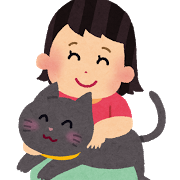 登録団体等対象譲渡フロー
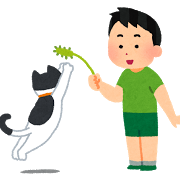 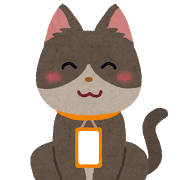 譲渡願
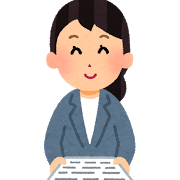 ・譲渡実施期限内に実施
・代表者本人が譲り受ける（代理人（会員）可）
・譲渡はセンター開所日の
　8:30～17:15
継続して飼養等した場合（60日毎）
新たな飼養者に譲渡した場合
譲渡動物飼養状況報告書の提出
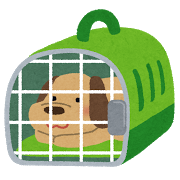 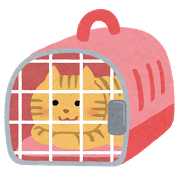 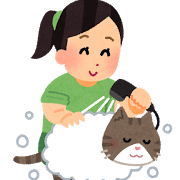 登録団体等に守っていただくこと
登録団体等の遵守事項
①譲り受けた動物について、他の譲渡団体等への際譲渡を行わないこと。ただし、本要
　　領による登録団体等又は他自治体等において登録を受けた譲渡団体等に対しては譲渡
　　できるものとする。
　 ②動物の習性及び整理等に応じて適正に飼養・保管し、動物の健康及び安全を保持する
　　こと。
　 ③人の生命、身体若しくは財産に害を加え、又は人に迷惑を及ぼすことのないように責　
　　任を持って飼養又は保管すること。
　 ④飼養施設及び管理等については、「第一種動物取扱事業者及び第二種動物取扱業者が　　　
　　取り扱う動物の管理の方法等の基準を定める省令（令和3年環境省令第７号）に準じ
　　て実施すること。
　 ⑤飼養頭数が10頭以上の申請を行う場合は、第二種動物取扱業として、あらかじめ、
　　飼養施設の所在する都道府県知事等への届出を行うこと。
　 ⑥営利を目的として、譲り受けた動物を譲渡しないこと。
　 ⑦終生飼養を目的とした新たな飼養者を決定する場合は、高知県犬及び猫の譲渡実施要
　　領（終生飼養者）第３条第１項各号に適合するものとすること。ただし、飼養を希望
　　する者が要領第３条第１項第14号に規定する講習を受講していない場合、福祉保健
　　所が実施している講習会の趣旨に沿った講習会と同程度の講習を登録団体等が実施す　　　
　　ることで福祉保健所が実施する講習に代えることができる。
　 ⑧前項のただし書により、新たな飼養者に対し講習を実施する登録団体等は福祉保健所
　　等が実施する講習を年１回以上受けること。他自治体の登録団体等については、登録
　　又は承認を受けた自治体が実施する講習を受けることで福祉保健所等が実施する講習
　　に代えることができる。
　 ⑨譲り受けた動物を新たな飼養者に譲渡しようとする場合は、譲渡を希望する者に当該
　　動物の情報を提供するとともに、必ず当該動物の現在の状態を直接見せ、確認し、双
　　方合意のうえで譲渡を実施すること。
　 ⑩新たな飼養者に対して、不妊去勢措置及び所有者明示措置の必要性を含め、譲り受け
　　た動物に係る適正飼養の方法等について教示し確認すること。
　 ⑪新たな飼養者に対し、福祉保健所等に情報提供及び福祉保健所等からの調査等に協力
　　するよう承諾を得ること。
　 ⑫譲り受けた動物を新たな飼養者に譲渡した場合は、速やかに報告すること。
　 ⑬譲り受けた動物について、台帳等により管理すること。
　 ⑭福祉保健所等が実施する指導及び立入調査等に協力するとともに、必要書類を提出す
　　 ること。
　 ⑮当該動物に起因する問題もしくは損害が発生した場合においても、
　　 自己の責任で処理すること。
　 ⑯新たな飼養者に譲渡する活動を行ううえで知り得た
　　 個人情報を他者に漏らさないこと。
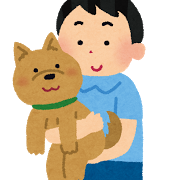